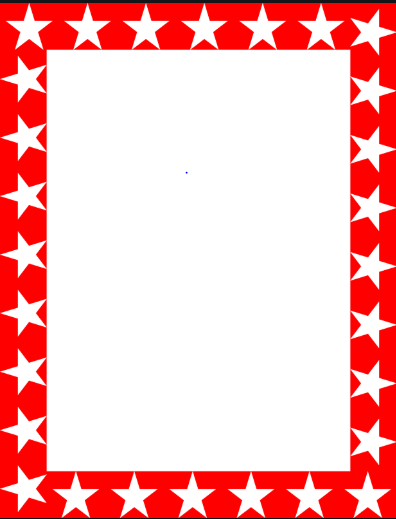 Wow Assembly:
  Friday 4th February
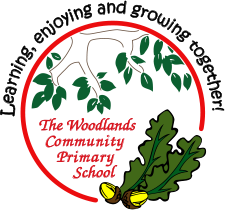 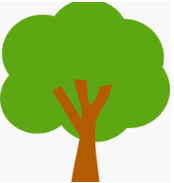 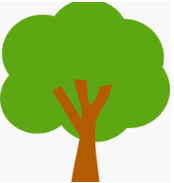 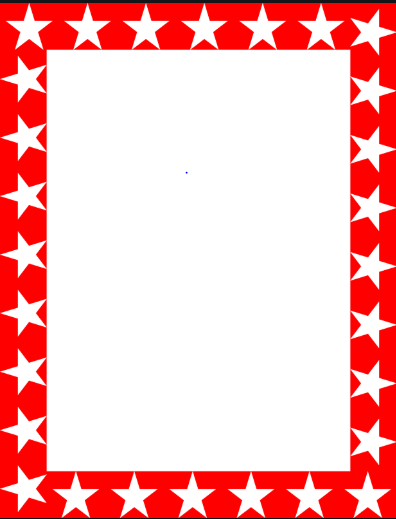 Phrase of the Week:
The way you treat yourself sets the standards for others.
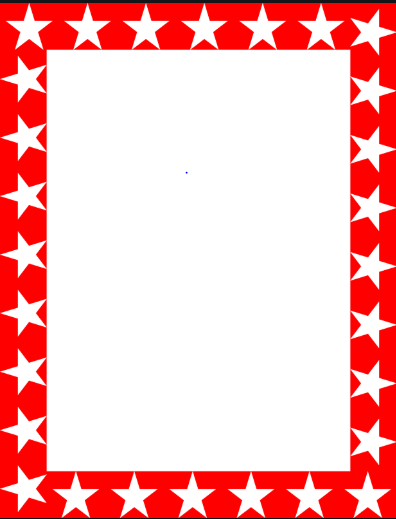 Green Cards!
Lexie – Ash
Halle – Ash
Lola-Oak
Amber – Aspen
Jaxson - Aspen
Ellie-Mae – Redwood
Riley – Redwood
Charlie S - Redwood
Isabella – Willow
Evie – Willow
Oscar – Willow
Esme – Willow
Philippa – Willow 
Leo - Willow
Veer- Birch
Paddy- Birch
Leo- Birch
Darci- Birch
Evelyn- Birch
Mollie – Maple
David – Maple
Ayla - Maple
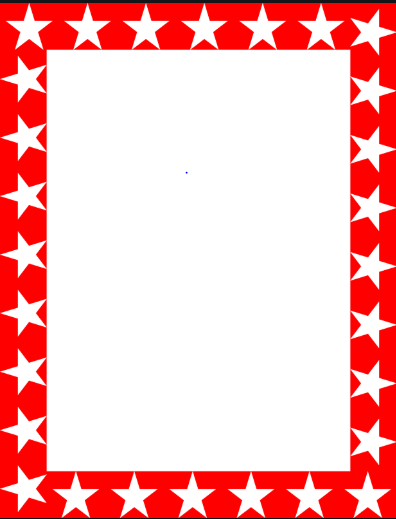 Scientists of the Week!
Birch – Freddie
Pine – Carterose
Elm – Celia
Oak –Madison
Ash – Teddy
Willow – Kyron
Spruce –  Iyla 
Maple –
Redwood – Ellie-Mae
Chestnut –   
Aspen- Kade
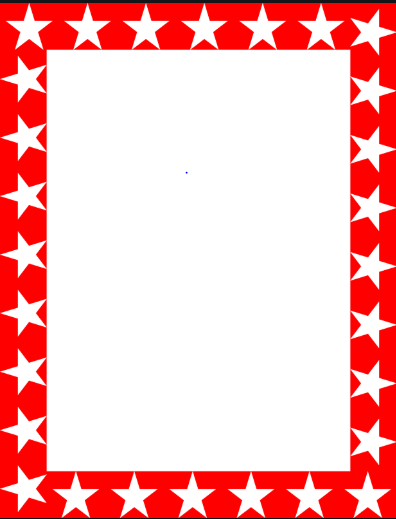 Weekly Team Points!
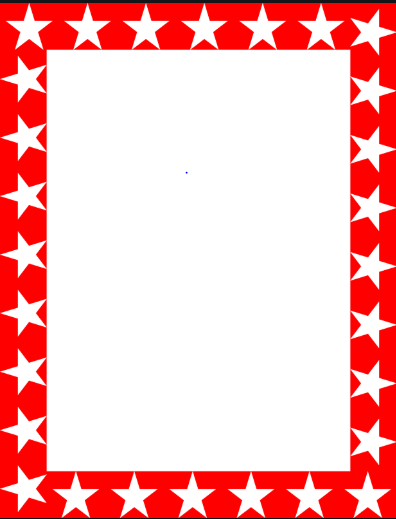 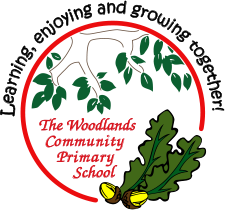 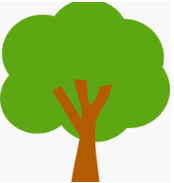 Oak
Henry


For joining in with the discussions about the vanishing rainforest and sharing his idea.
Mrs Laffan						04.02.22
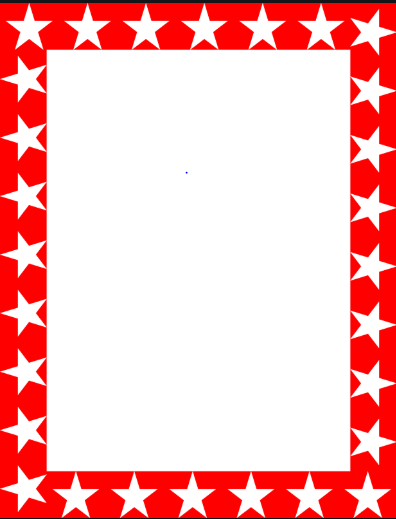 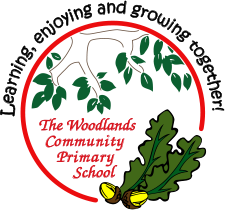 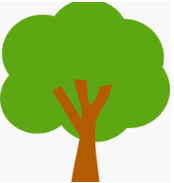 Ash
Parker

For creating an amazing observational drawing of a rainforest animal.

Miss Bailey and Mrs Salt                                    04.02.22
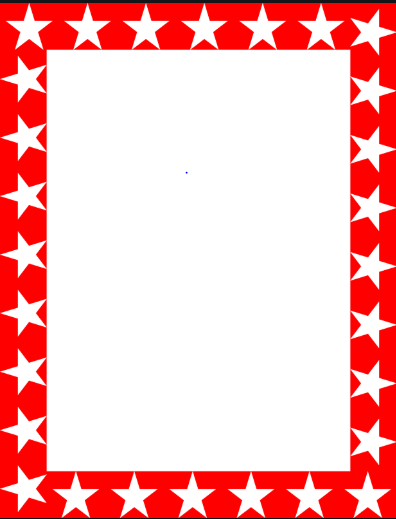 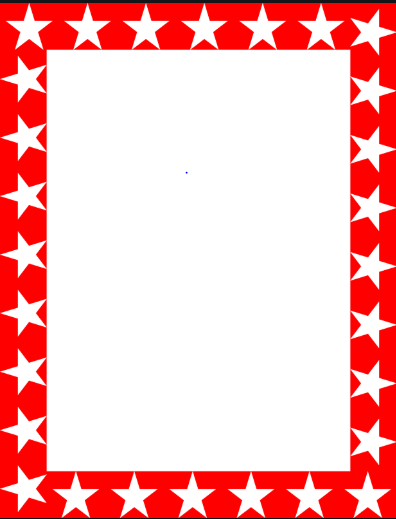 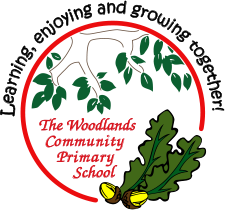 Ash Wow Work
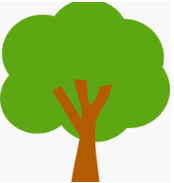 Oak
Ansel

For

For creating a fantastic mosaic of an Aztec mask.

Mrs Laffan                                      28.01.2022
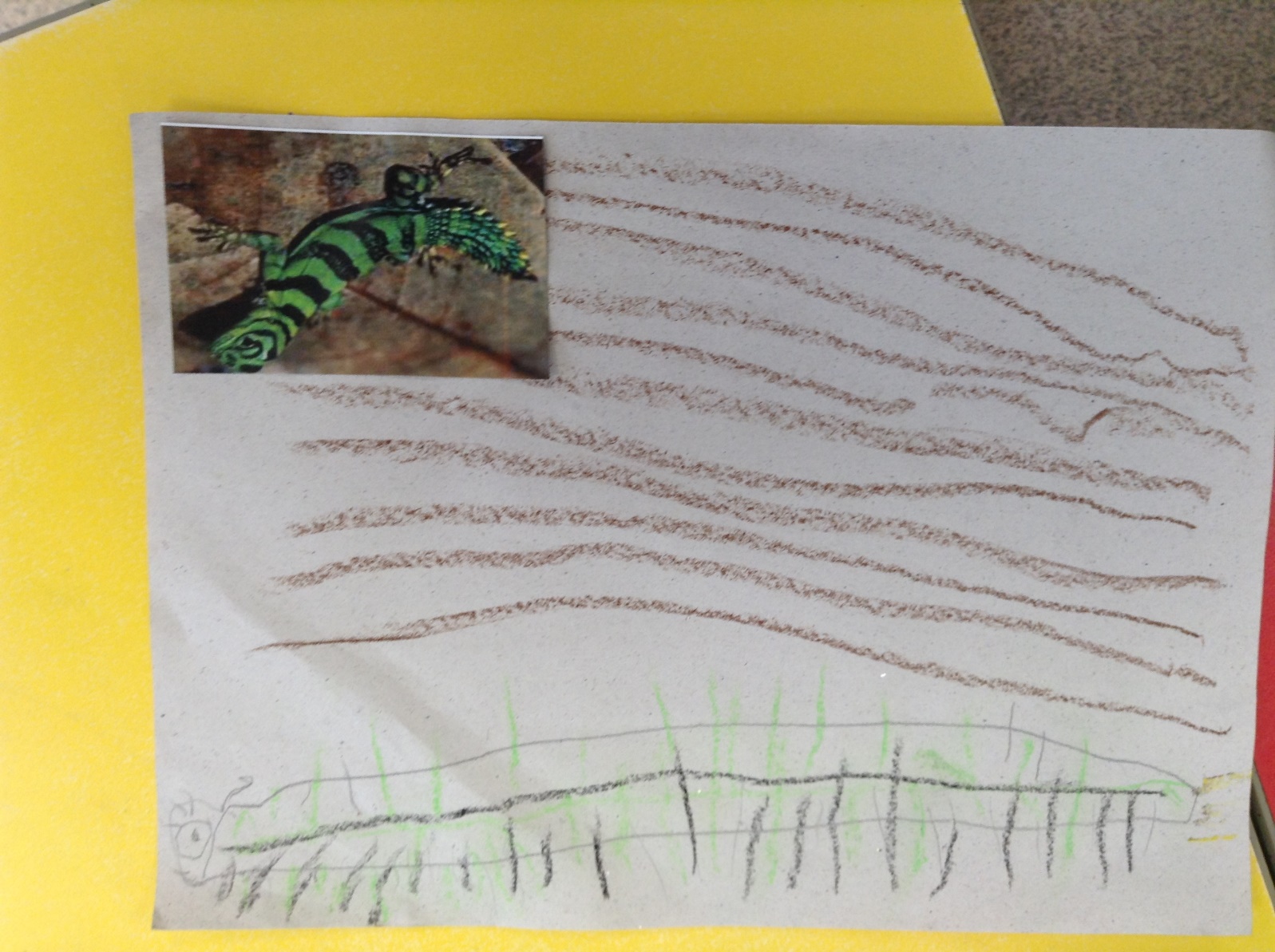 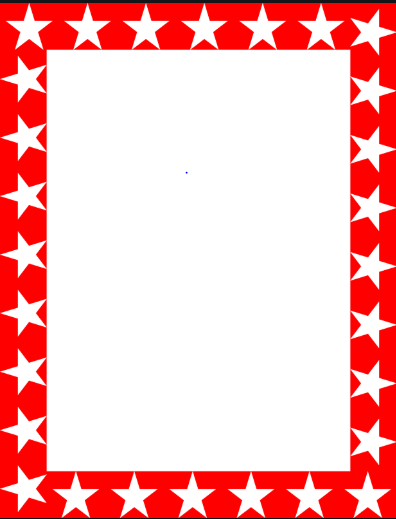 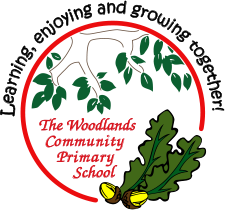 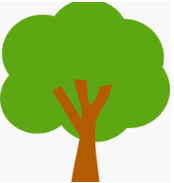 Elm
Adam Bonas

For his excellent work in maths. Adam has been able to represent numbers to 50 and has supported peers within the classroom. Great Work Adam!


Mr Grice                                    04.02.22
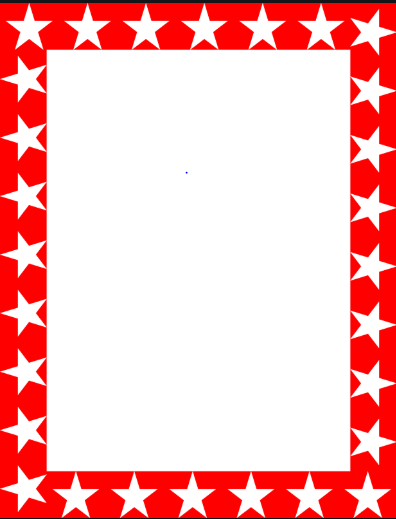 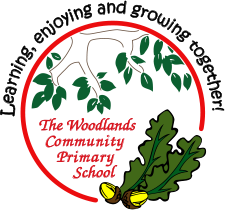 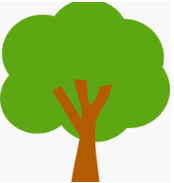 Birch
Ryan
Ryan has written a fantastic list using bullet points. He included a heading and tried hard to use his phonics knowledge to sound out unfamiliar words. Well done Ryan! Keep up the hard work!

Miss Hewitt                                  04.02.22
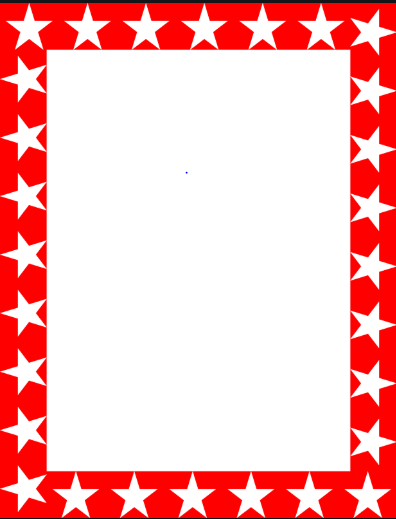 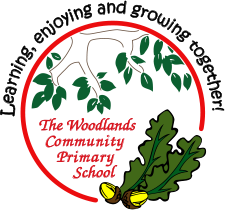 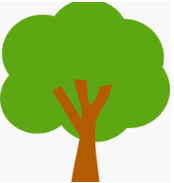 Pine
 
Jensen

For using excellent communication. Jensen is able to use a wide and exciting vocabulary to talk about his learning. Well done  

Mrs Leedham-Hawkes                          04.02.22
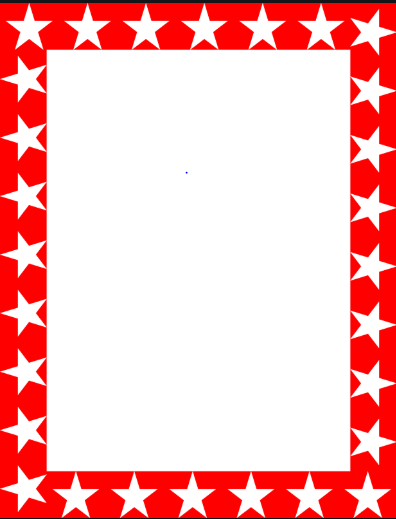 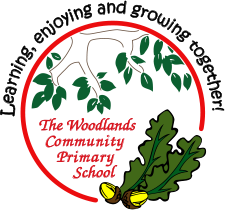 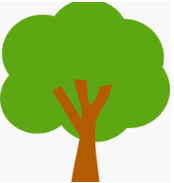 Maple

Alex 

Fantastic work in maths this week.  Alex has worked out the fractions of shapes including unit and non unit fractions.


Miss Dawson                                  04.02.22
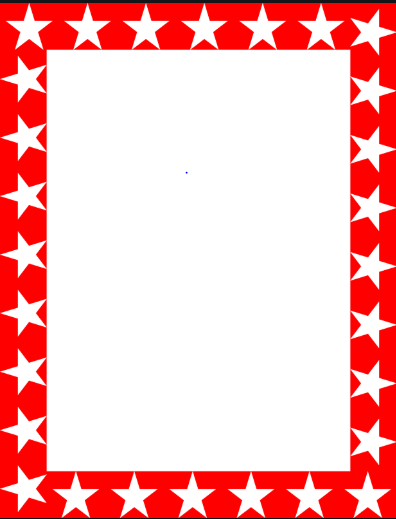 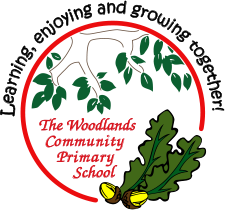 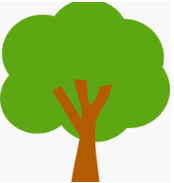 Willow

Riley WP

For working hard to use a variety of resources to create different textures in Art. Well done Riley.

Miss Fisher  		04.02.22
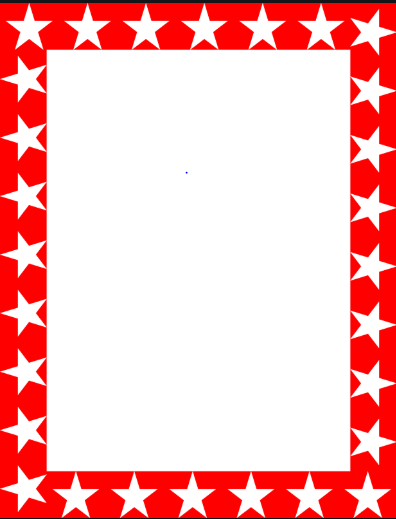 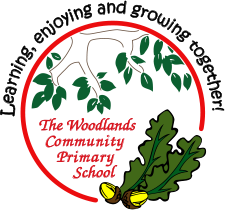 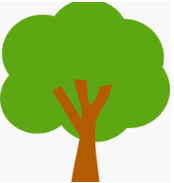 Spruce

Orla

For showing resilience and determination in Maths. Even when learning has been a challenge, Orla has pushed herself to do the best she can. Well Done Orla, keep it up! 

Mr Draper                                            04.02.22
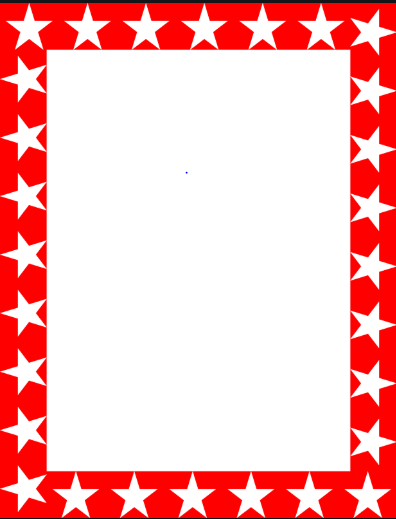 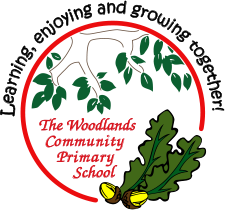 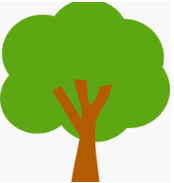 Chestnut

Lauren  & Amelia. D

For super teamwork during  Gymnastics. Some great counter balances performed  
Well done!

Miss Higgins                                   04.02.22
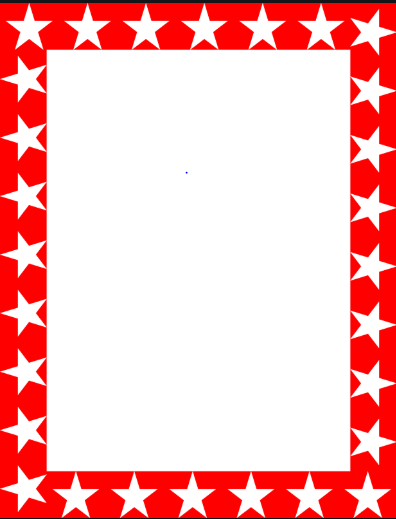 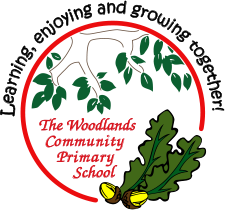 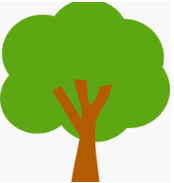 Aspen
Cian

For trying really hard to punctuate dialogue accurately using inverted commas. 


Mrs Read & Mrs Cox				04.02.22
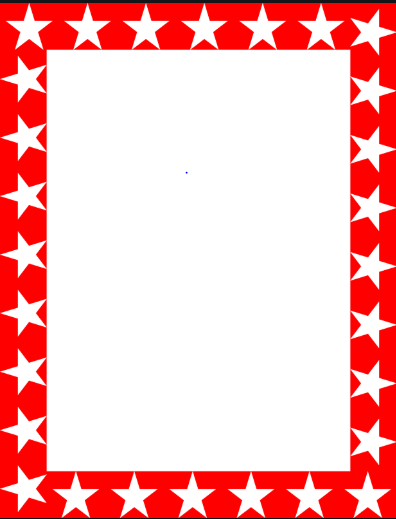 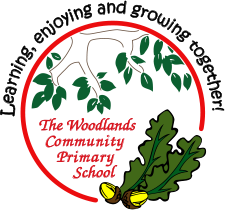 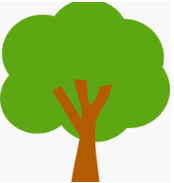 Redwood


Sophie K

For demonstrating amazing reliance during History and not giving up on a tricky task

Miss Shipley                                   04.02.22
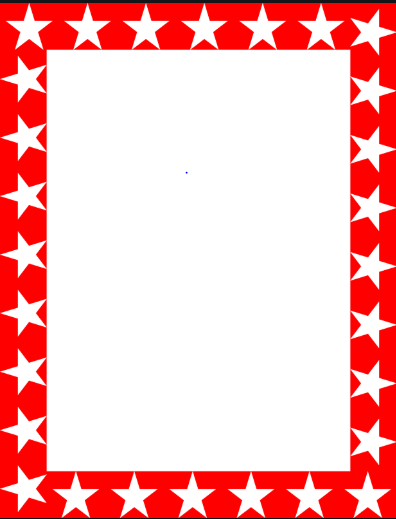 Next Week’s
Phrase of the Week:
Without challenge, there is no achievement.
.